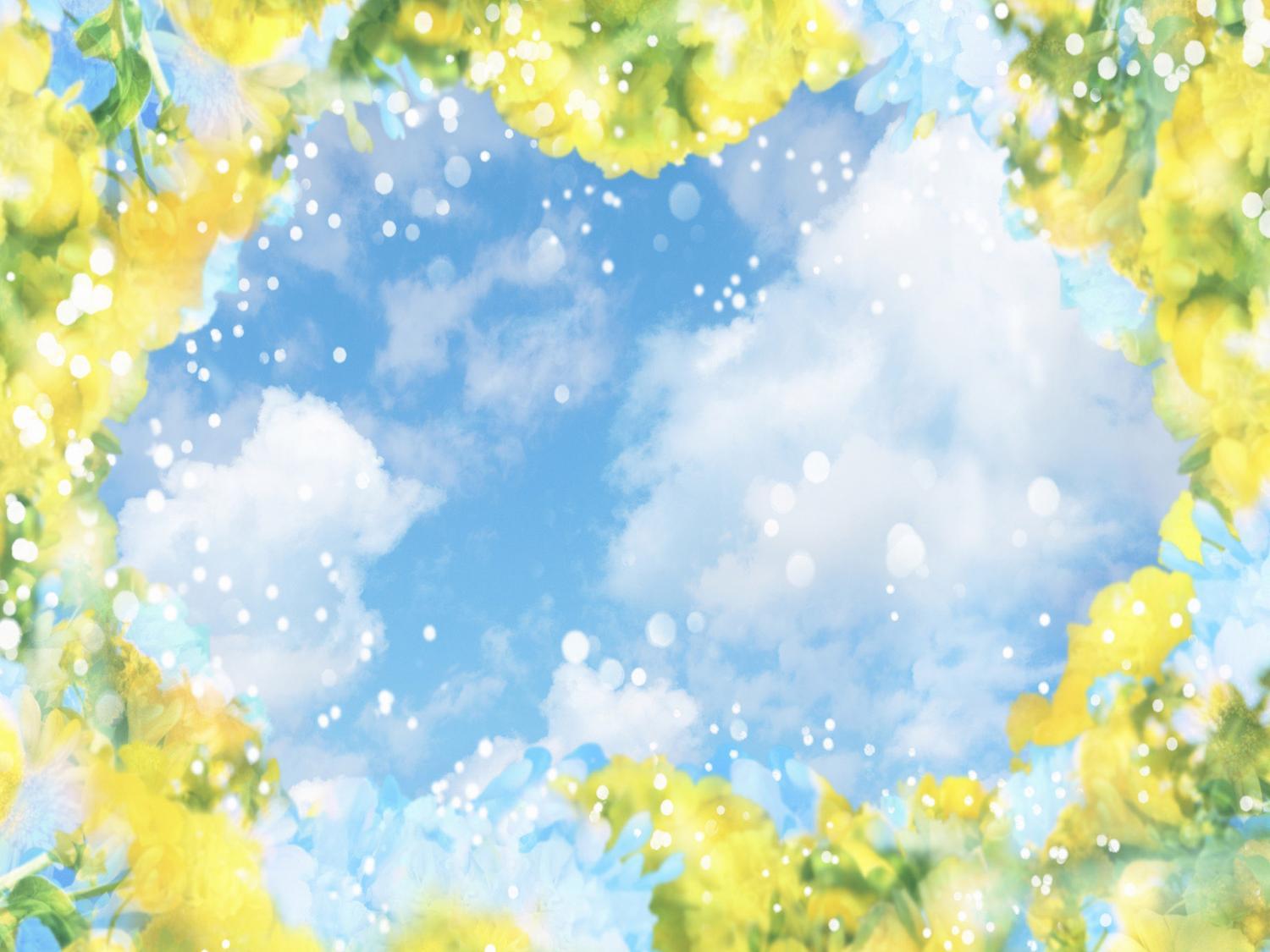 Муниципальное бюджетное дошкольное образовательное учреждение г. Иркутска детский сад №15
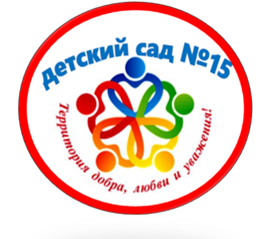 Интерактивная игра для дошкольников«Весна пришла!»
Признаки весны
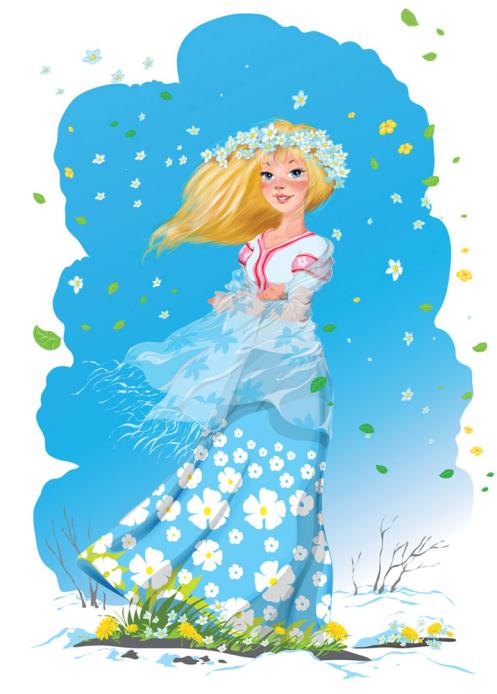 Что перепутал художник?
Перелетные птицы
Весенние загадки
Начать игру
Подготовила : Слепцова И.И
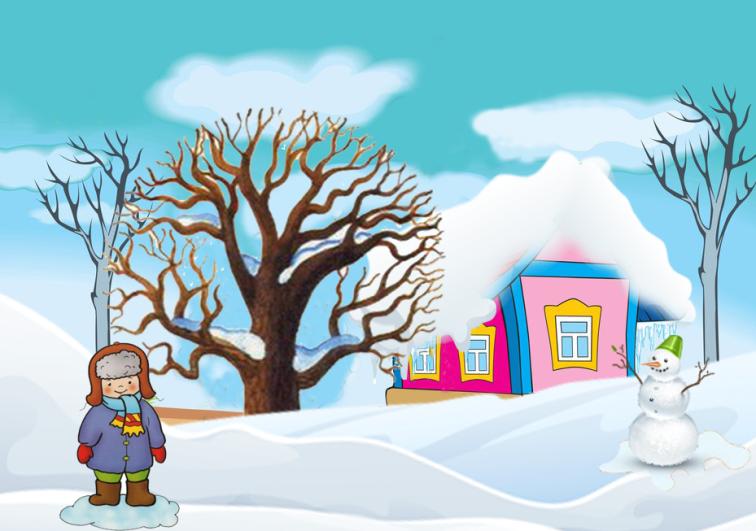 Найдите признаки весны
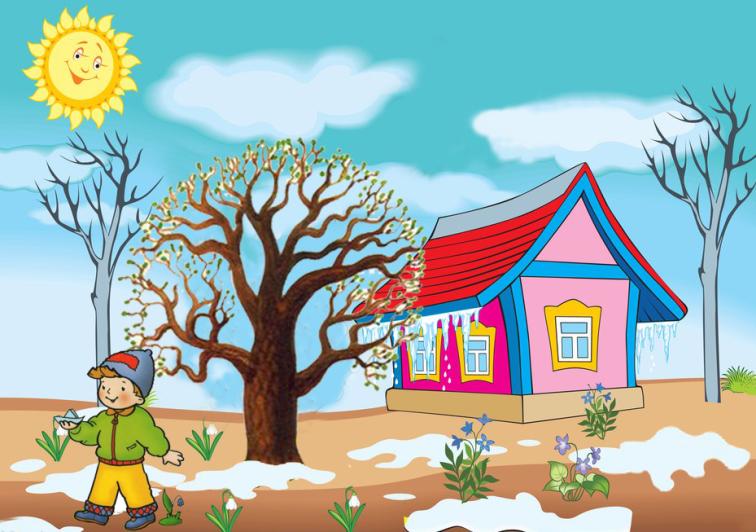 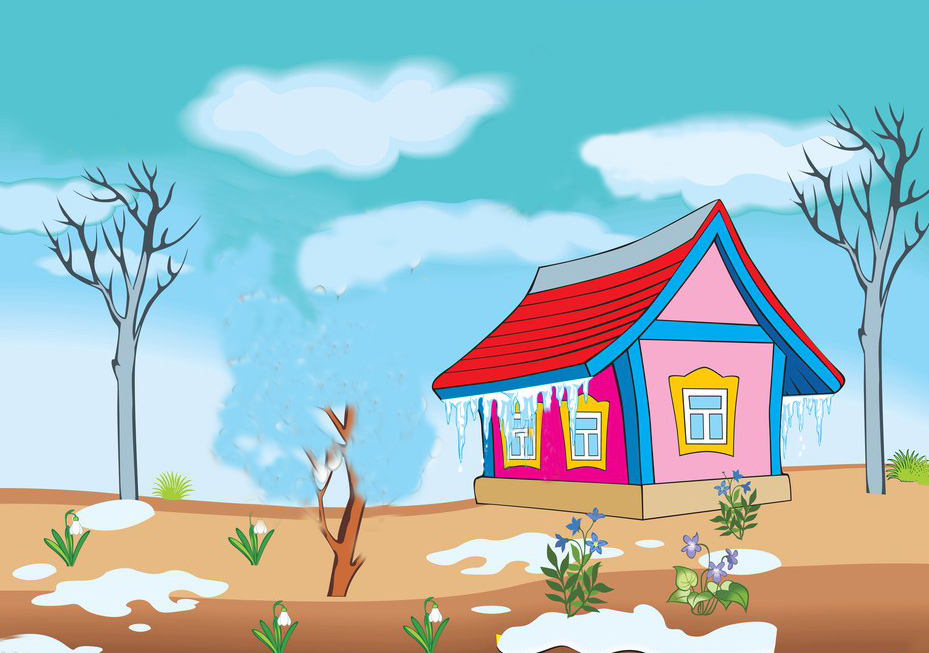 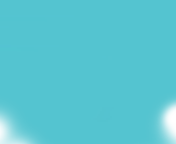 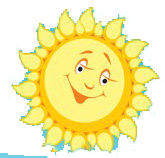 Художник рисовал весну. 
Что он перепутал?
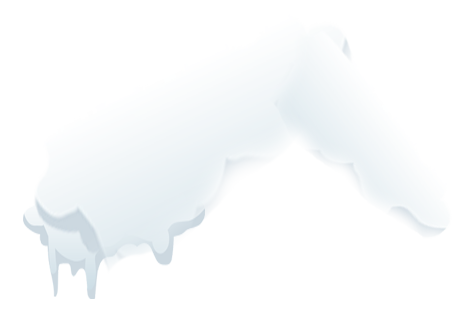 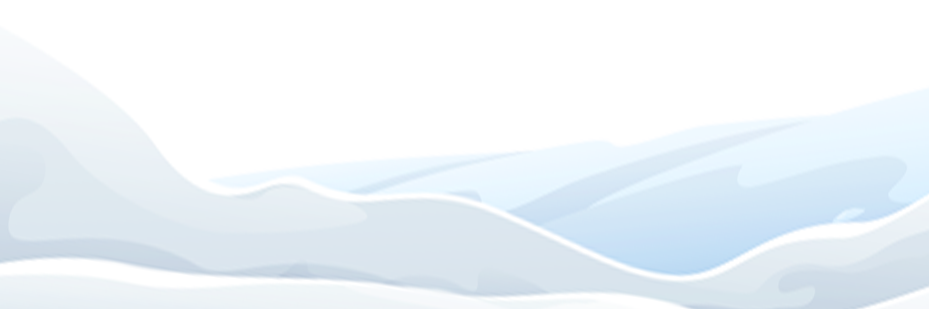 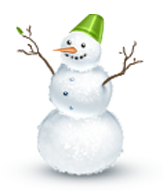 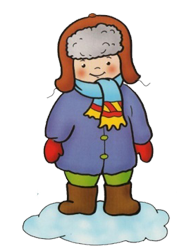 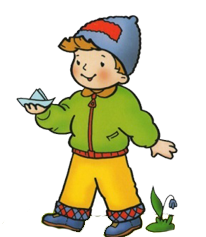 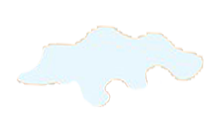 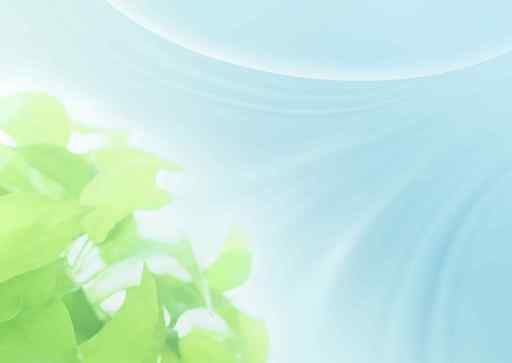 Найдите всех перелетных птиц
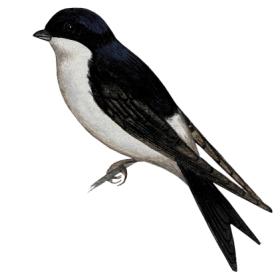 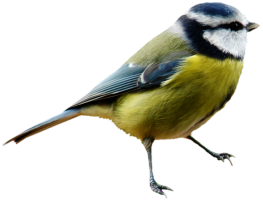 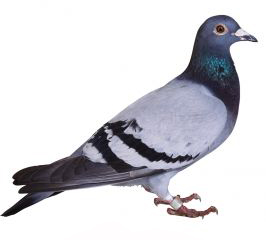 Синица
Ласточка
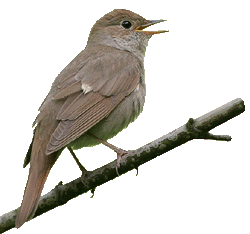 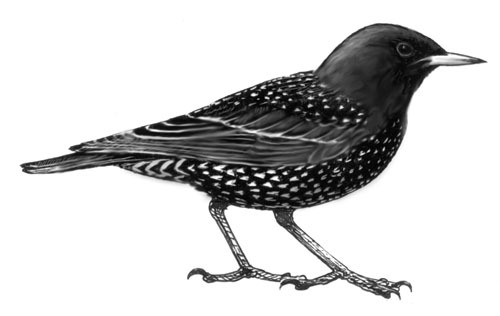 Голубь
Соловей
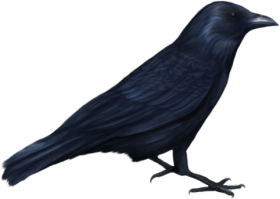 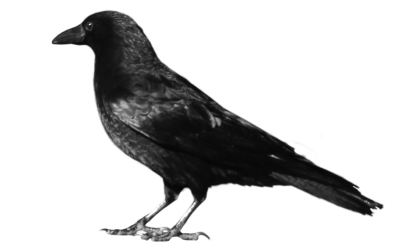 Скворец
Грач
Ворона
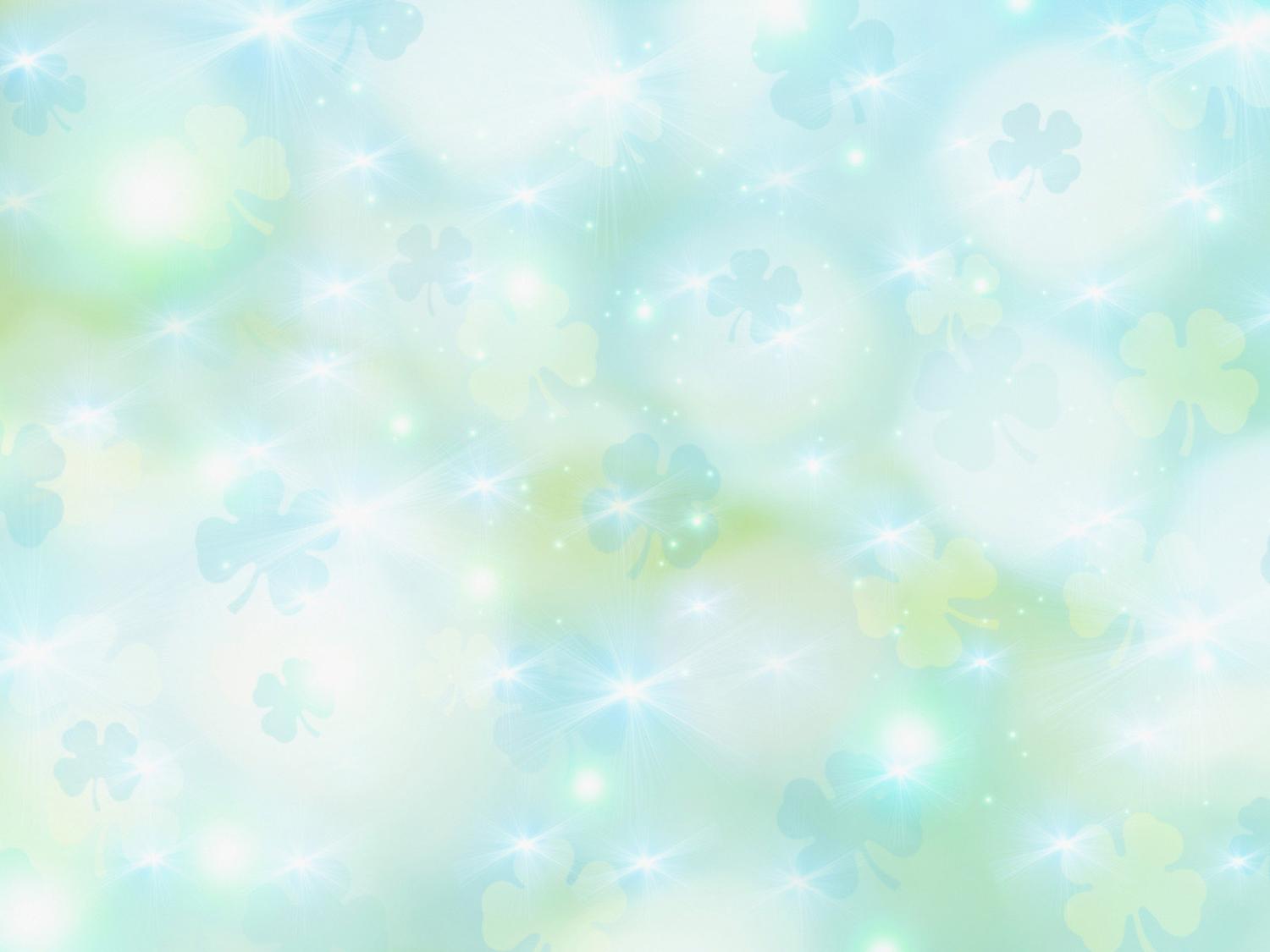 Весенние загадки
Из-под снега расцветает,Раньше всех весну встречает.
Узнать ответ
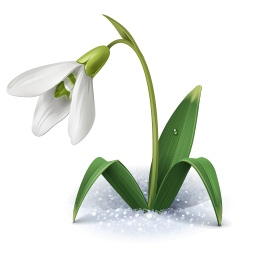 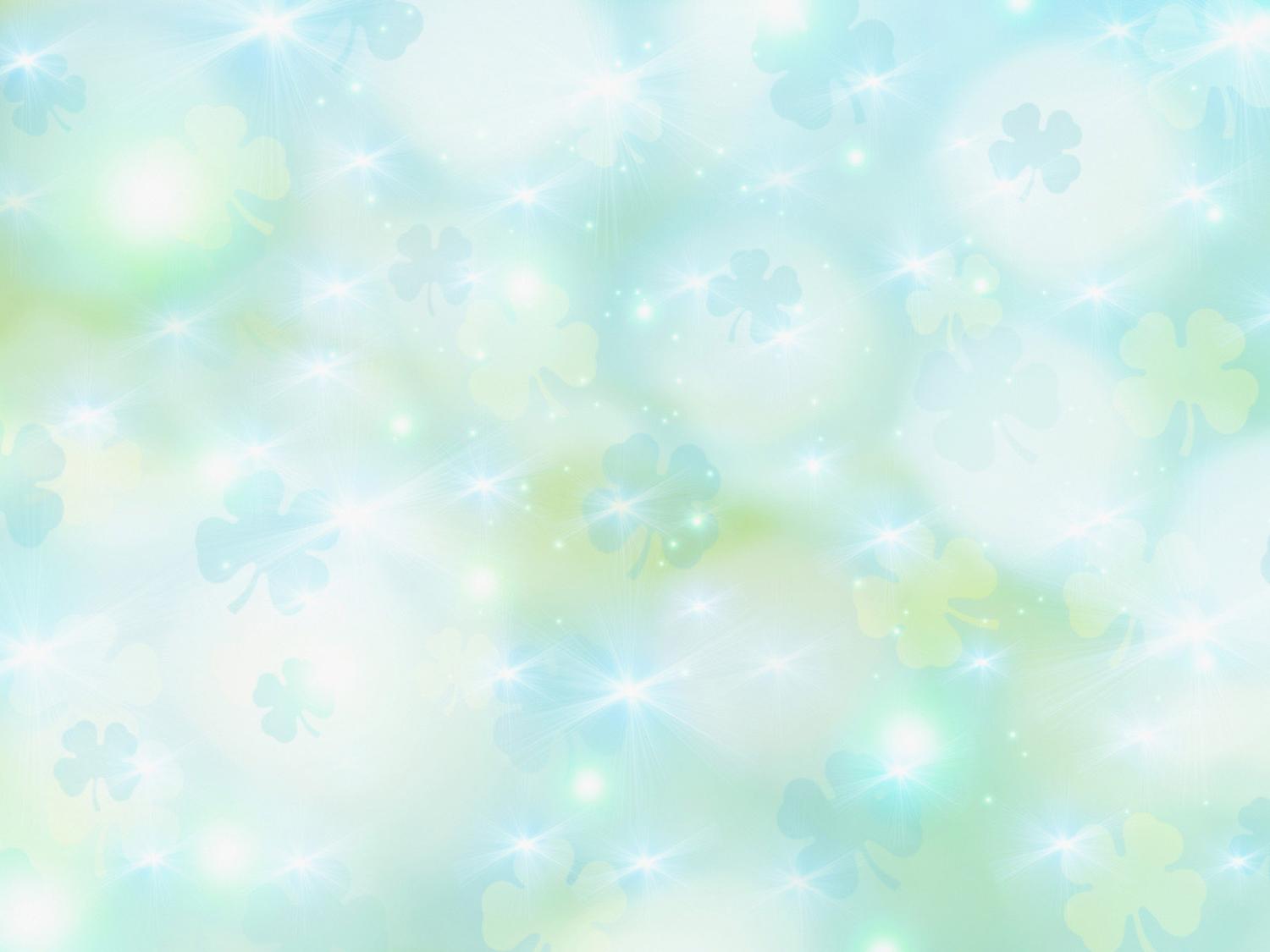 Весенние загадки
Солнце греет у порога И растаяли сугробы, Потекли рекой ручьи, Прилетели к нам ...
Узнать ответ
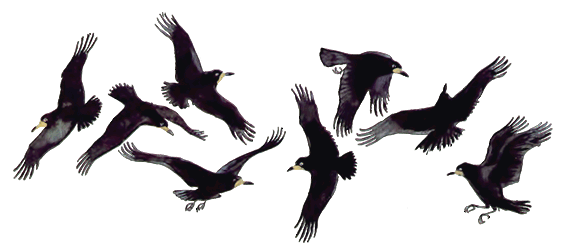 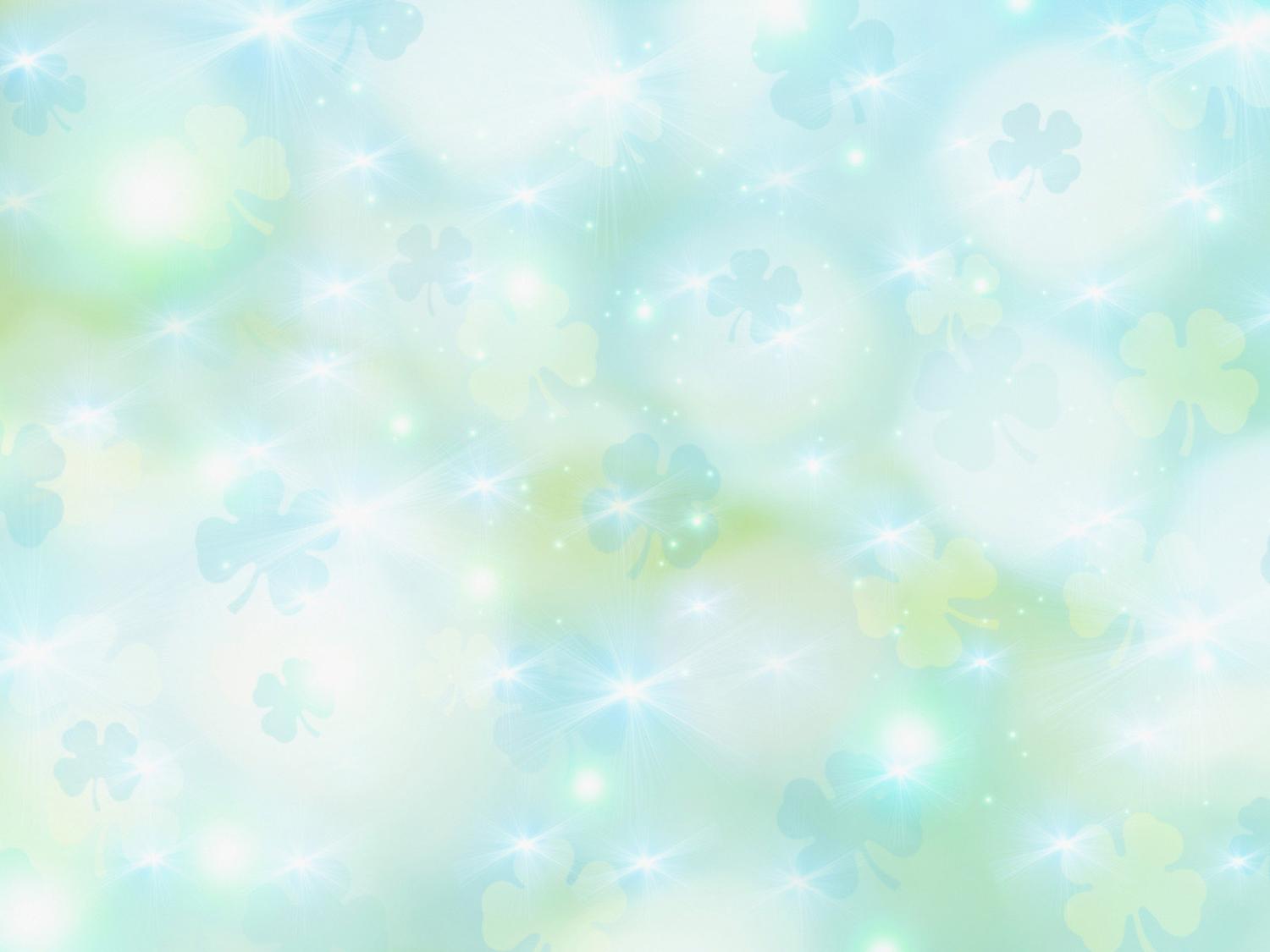 Весенние загадки
Серебристая МорковкаПрицепилась к крыше ловко.Уцепилась за карнизИ растёт весною вниз.
Узнать ответ
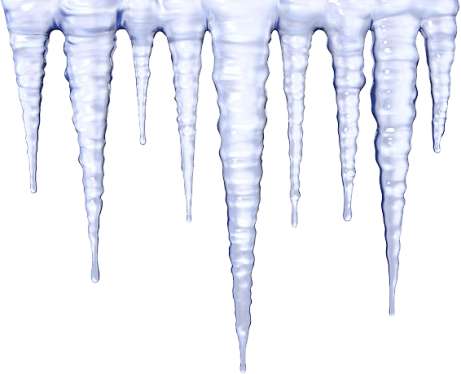 Рассматривание картинки «Весна»
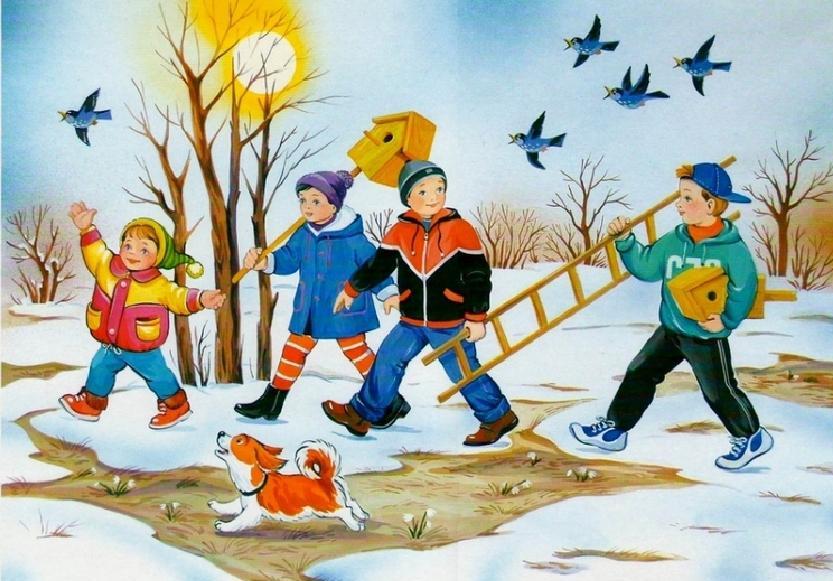 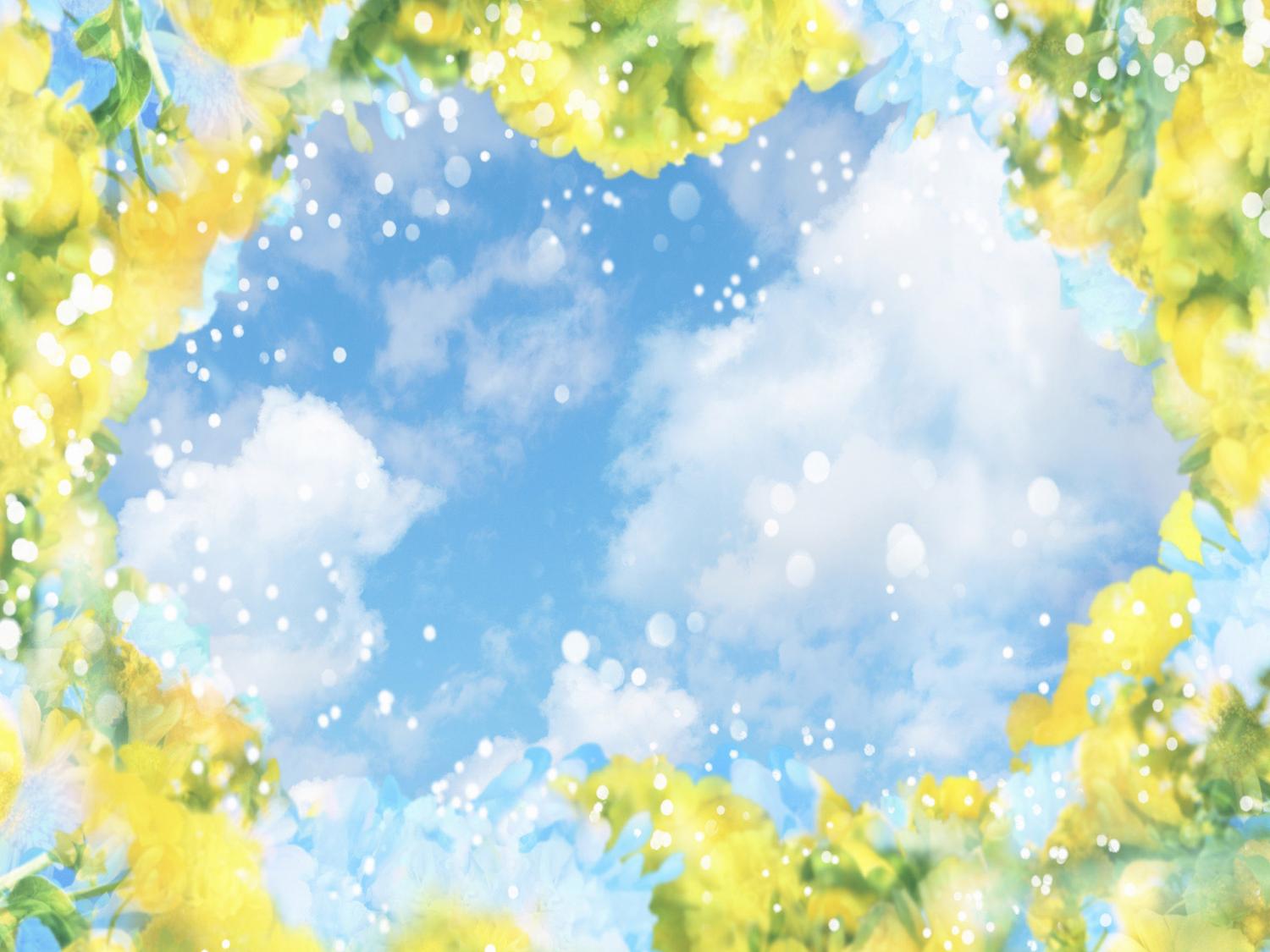 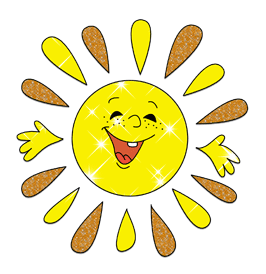 Молодцы!
 Вы прошли игру!